CELL SIGNALINGSlide show by Kelly Riedell
Modified from a PREZI by David KnuffkeCell communication POGIL
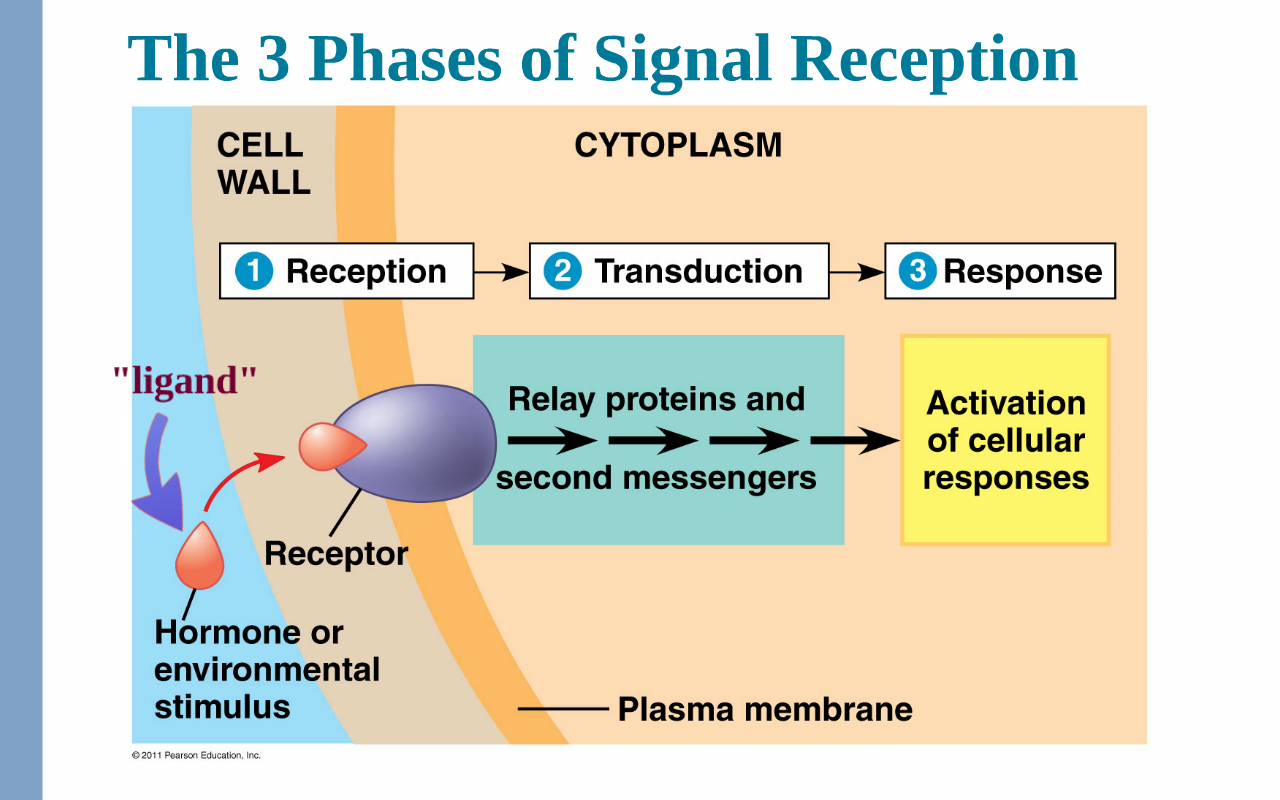 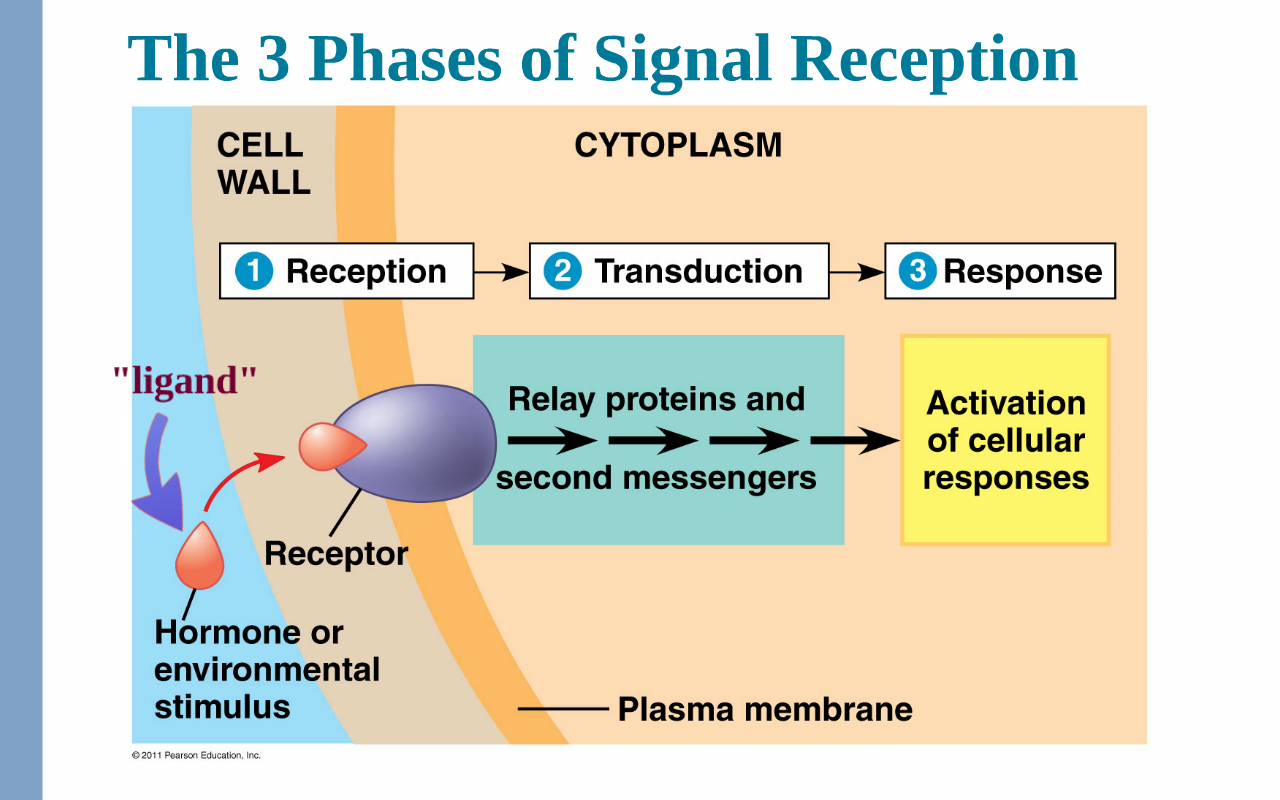 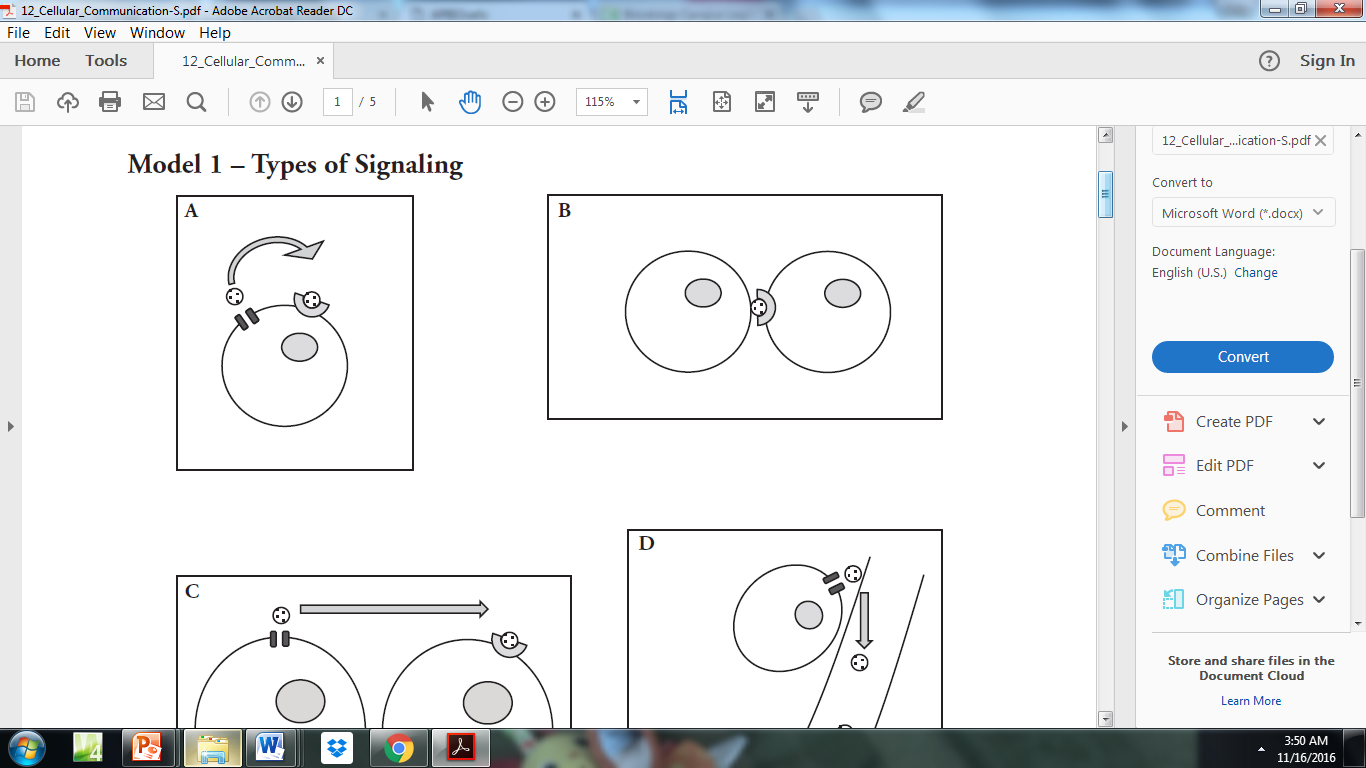 AUTOCRINESignal “self”EX: Cancer cells make growth factors
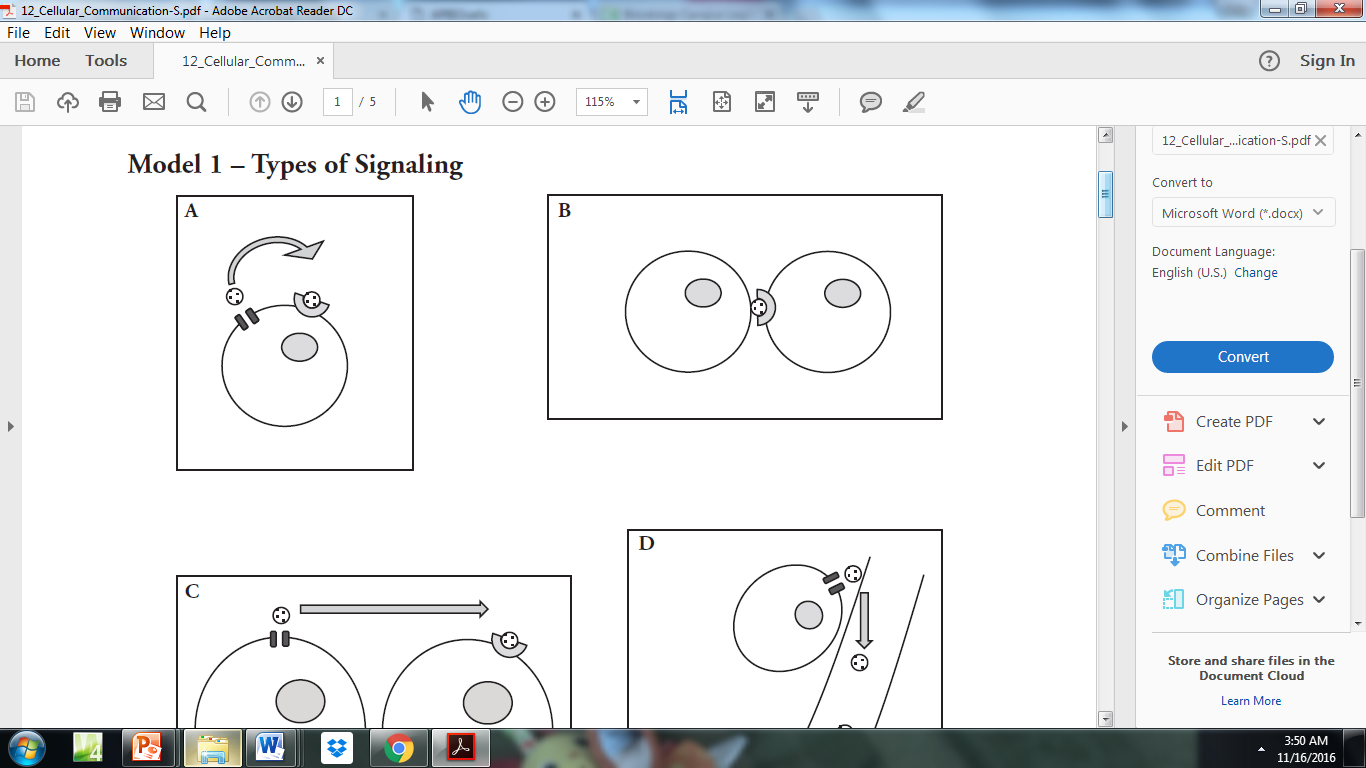 JUXTACRINESignal “touching neighbor”EX: Plant plasmodesmata
PARACRINESignal cells in close proximityEX:  Neurotransmitters        Embryo development        Bacteria Quorum sensing
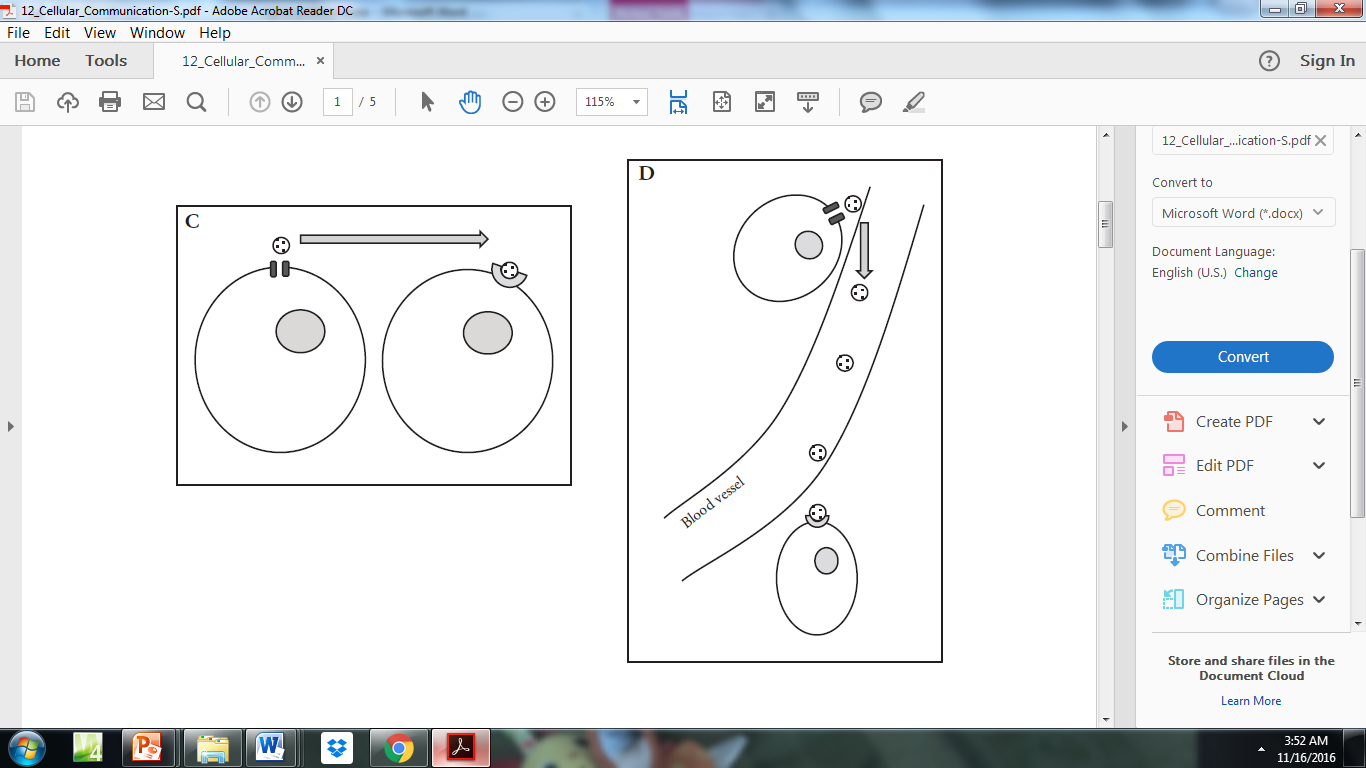 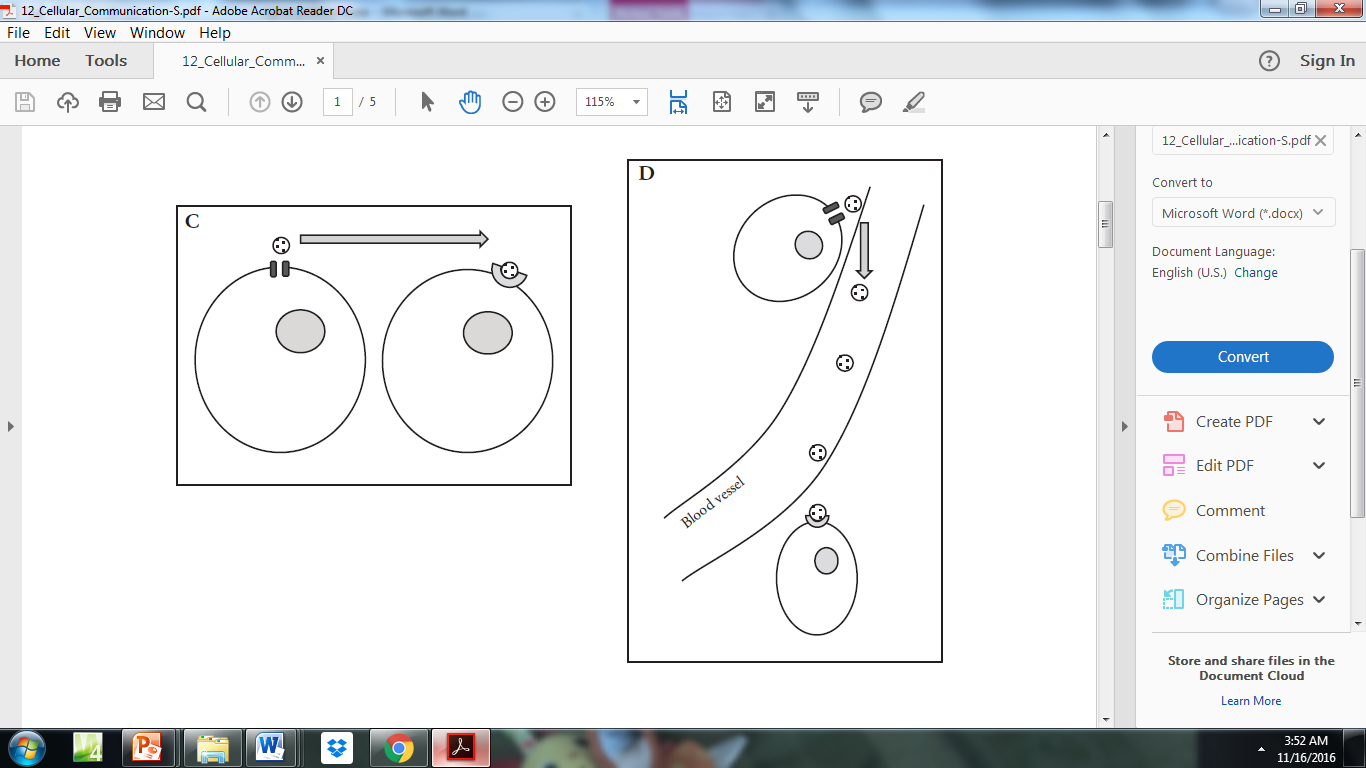 ENDOCRINE (hormones)Long distance signalingEX: Sex hormones-puberty      Insulin made by pancreas/controls blood sugar      Adrenaline-fight or flight
SIGNAL MOLECULE = LIGANDShape of ligand –matches shape of receptor“LOCK & KEY”
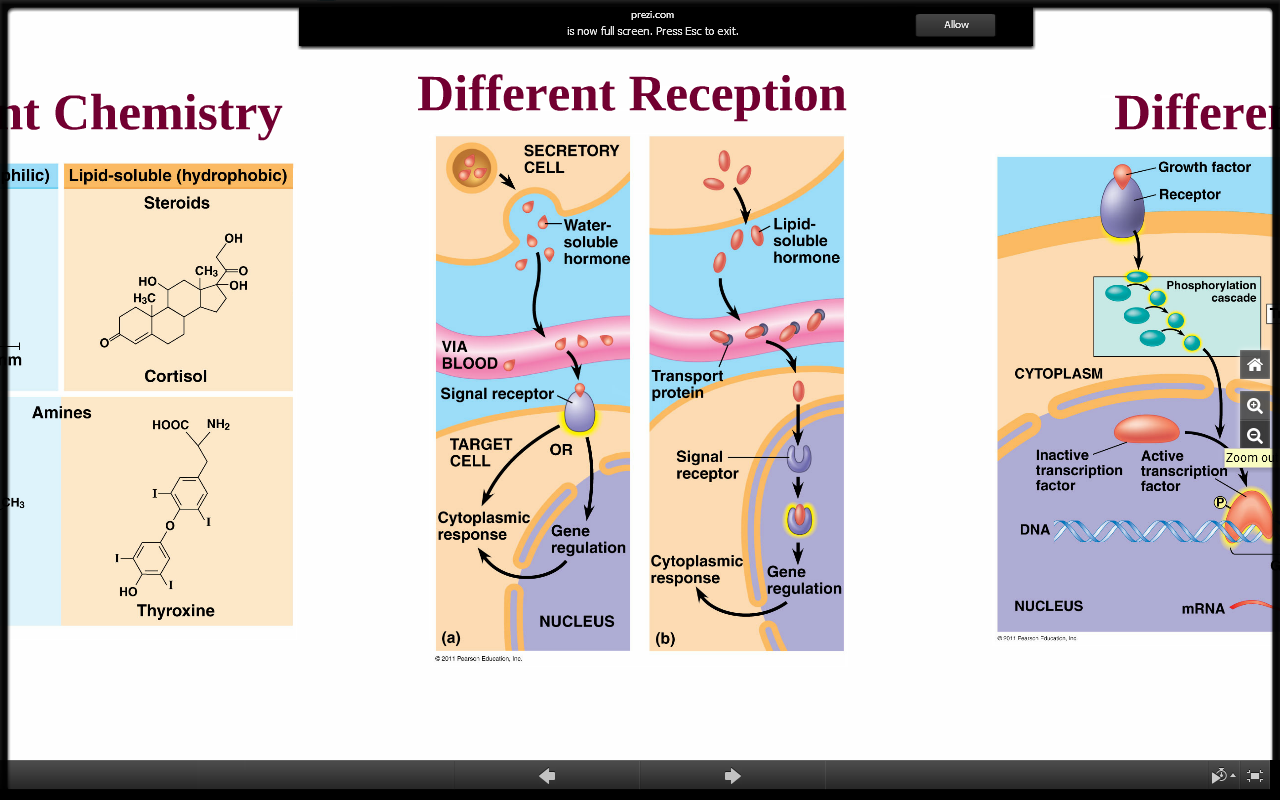 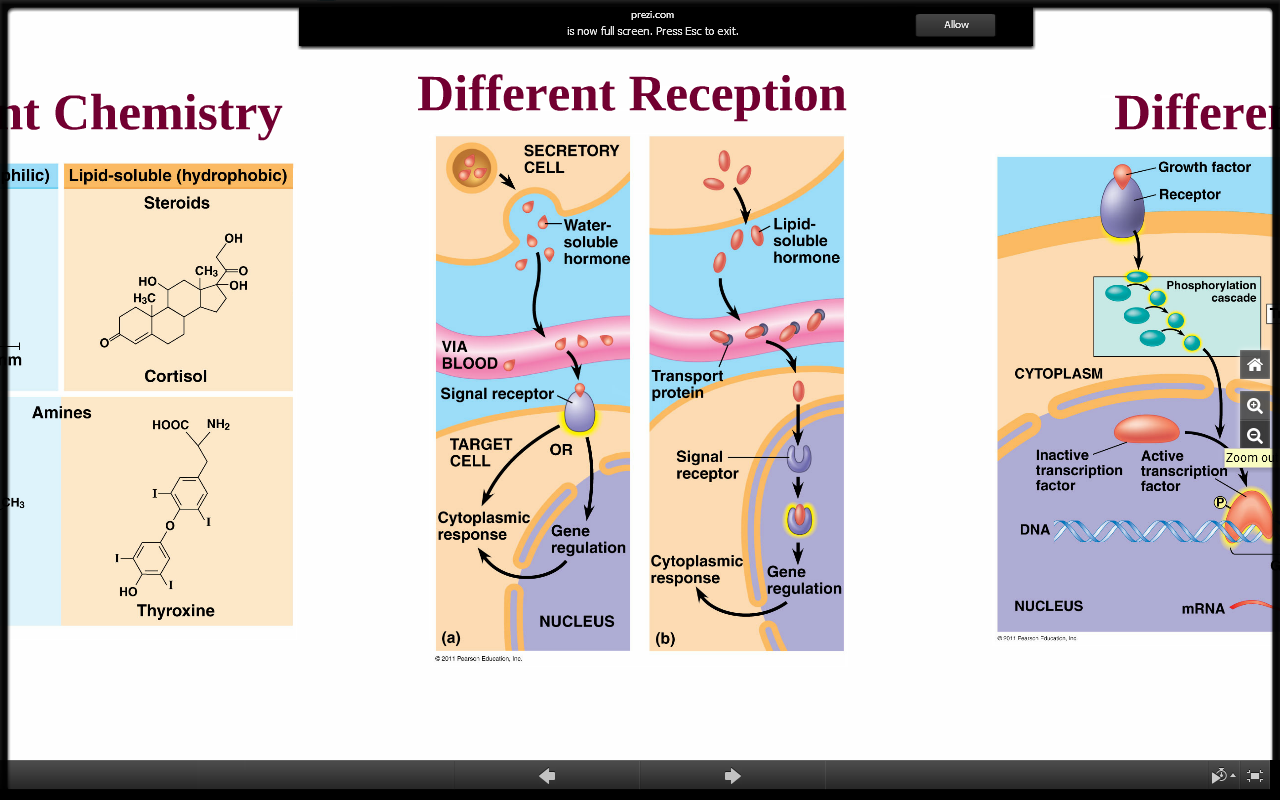 HYDROPHOBICLIGANDS BINDINTRACELLULARRECEPTORSEX: TESTOSTERONE
HYDROPHILICLIGANDS BINDSURFACERECEPTORSEX: INSULIN
SIGNALING PATHWAYSHighly CONSERVED across ALL DOMAINS
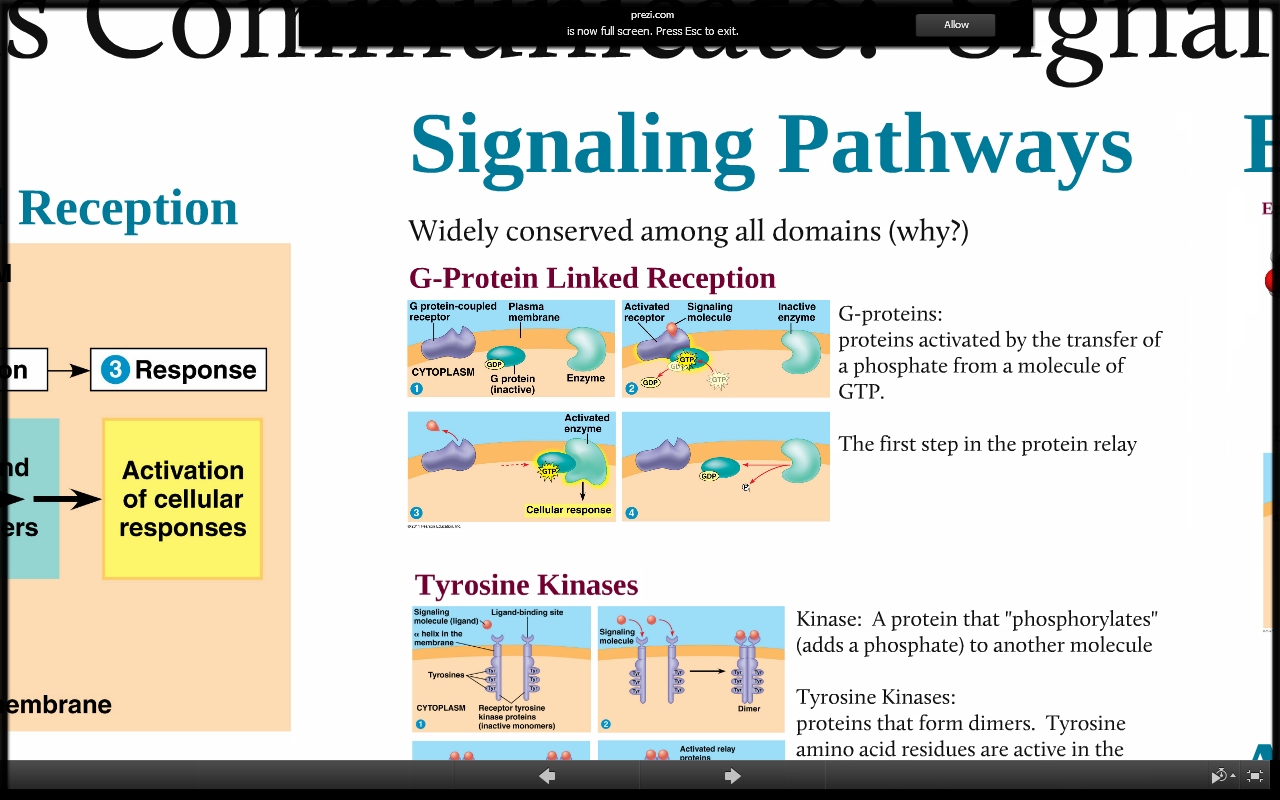 G-PROTEINS:- attached to receptor- are activated by transfer of phosphate from GTP

- activated G-protein can then activate anotherenzyme
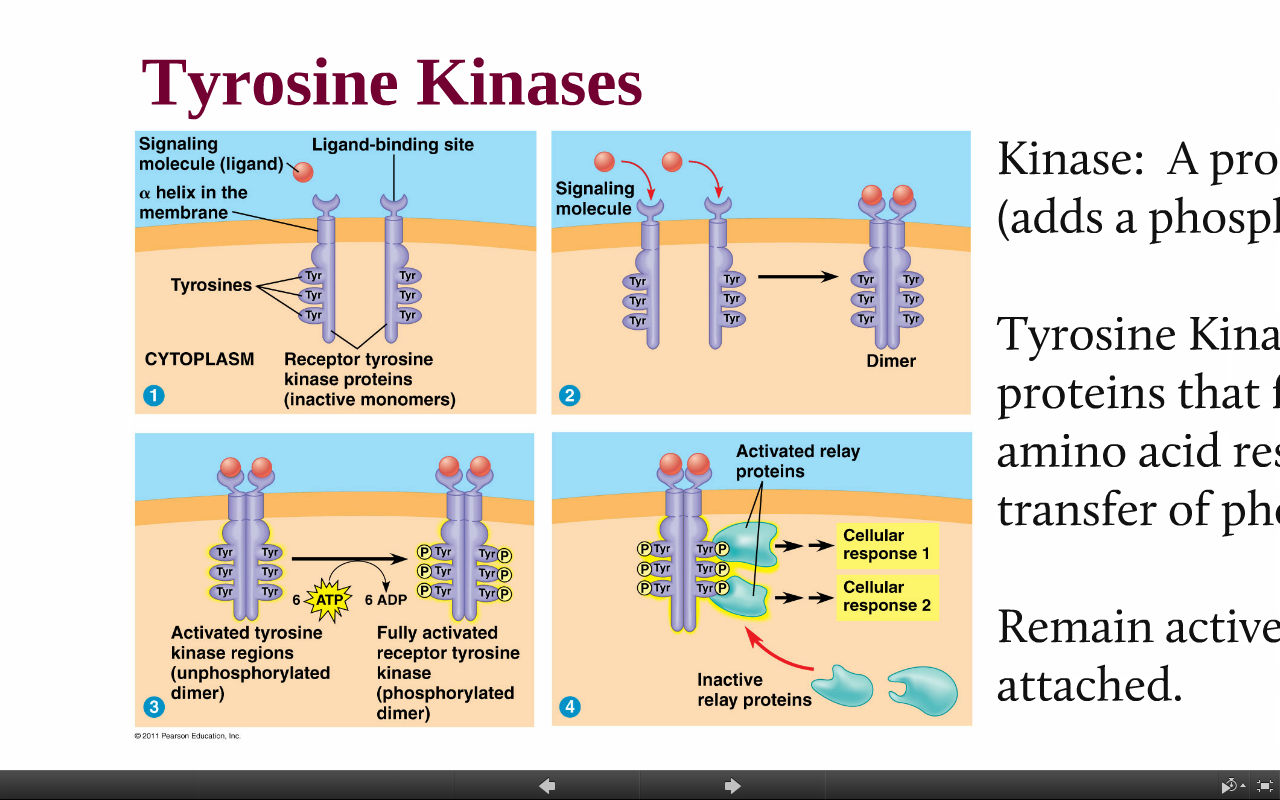 KINASES =Proteins that “phosphorylate”(add a phosphate to) another molecule

ADDING PHOSPHATES TO MOLECULES “TURNS THEM ON”
TYROSINE KINASES: Proteins attached to receptorsjoin to form dimers when ligand binds receptorActivated by transfer of phosphate from GTPRemain ACTIVE as long as LIGAND is attachedActivated dimers can then activate another enzyme
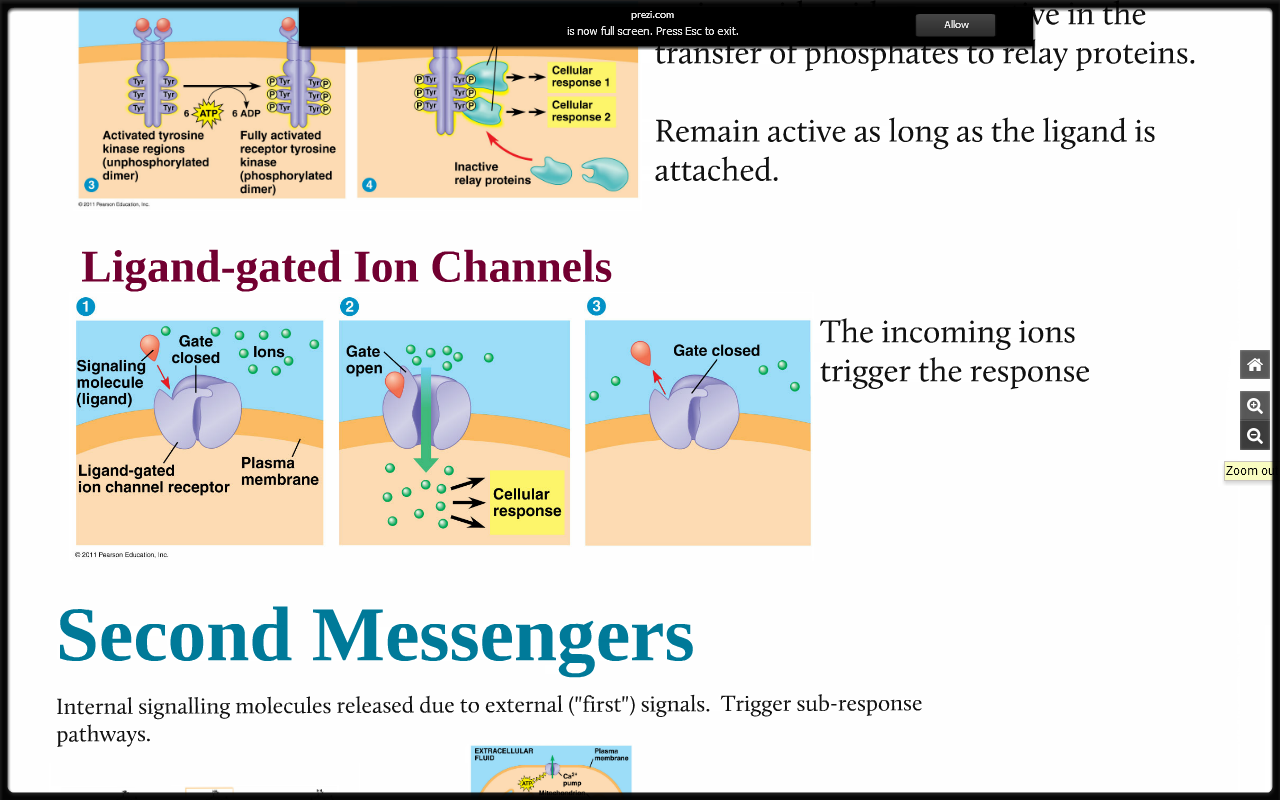 Ligand binds to ligand-gated ion channel and    opens “gate”
Incoming IONS act as SECOND MESSENGERS to trigger the responseGate stays open as long as ligand is attached
SECOND MESSENGERS = Internal signaling molecules released due to external signalTrigger response pathway in cellCalcium ions= common 2nd messenger
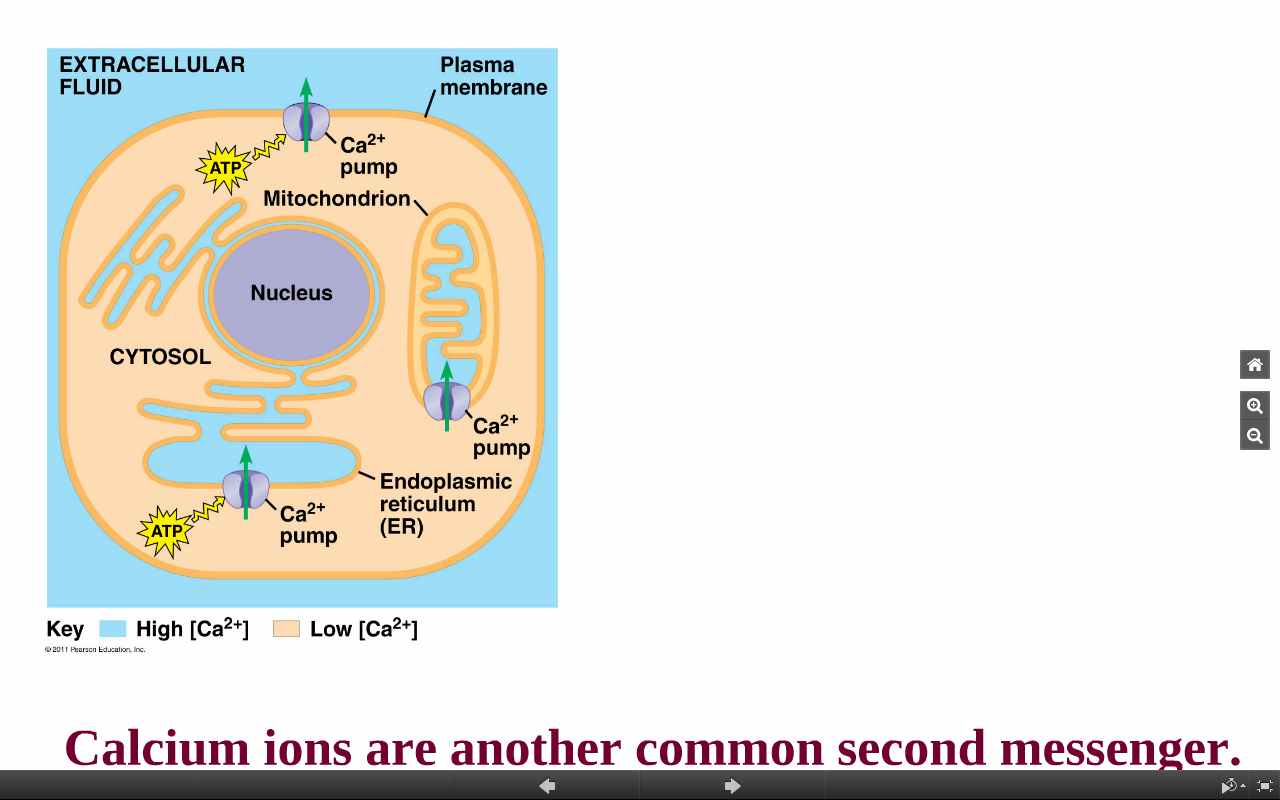 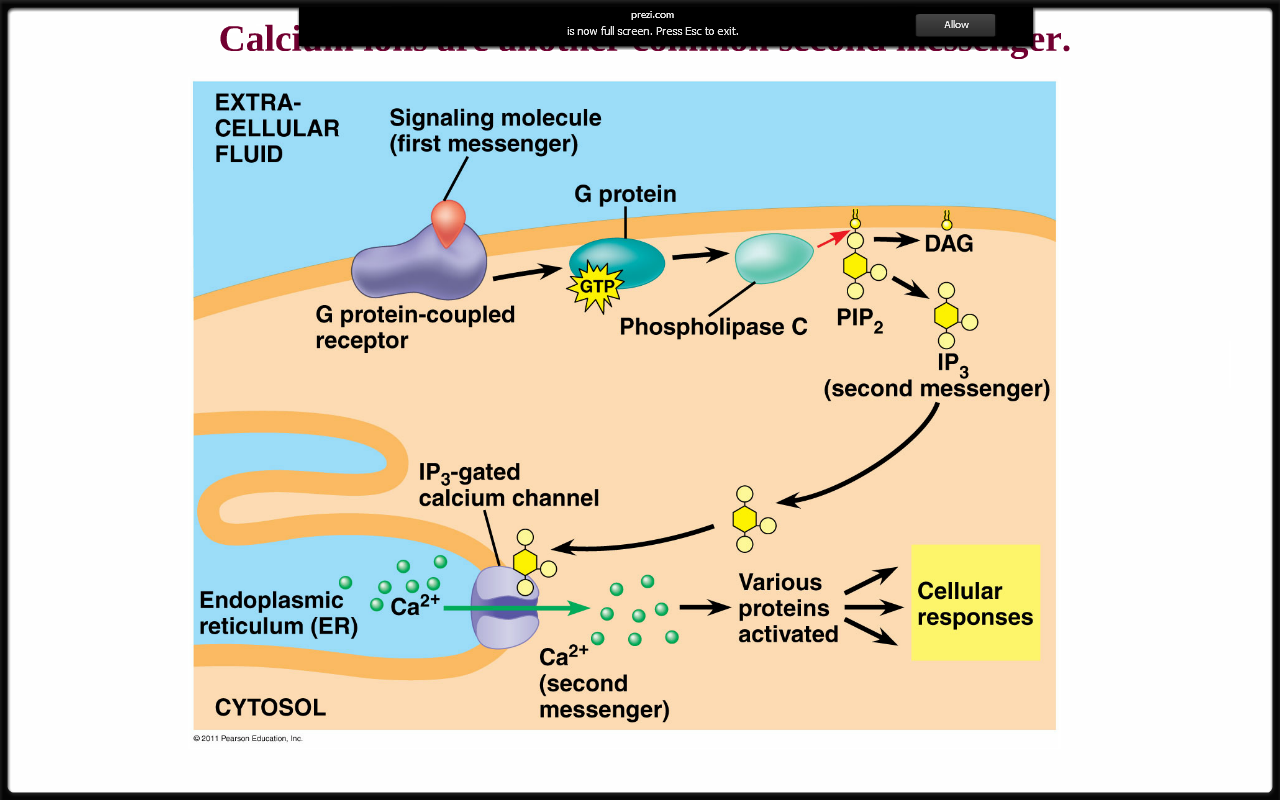 INFLUX of Ca++ ions into cell orMOVEMENT of Ca++ ions internally can trigger a response
CYCLIC AMP is a typical SECOND MESSENGER that affects metabolism
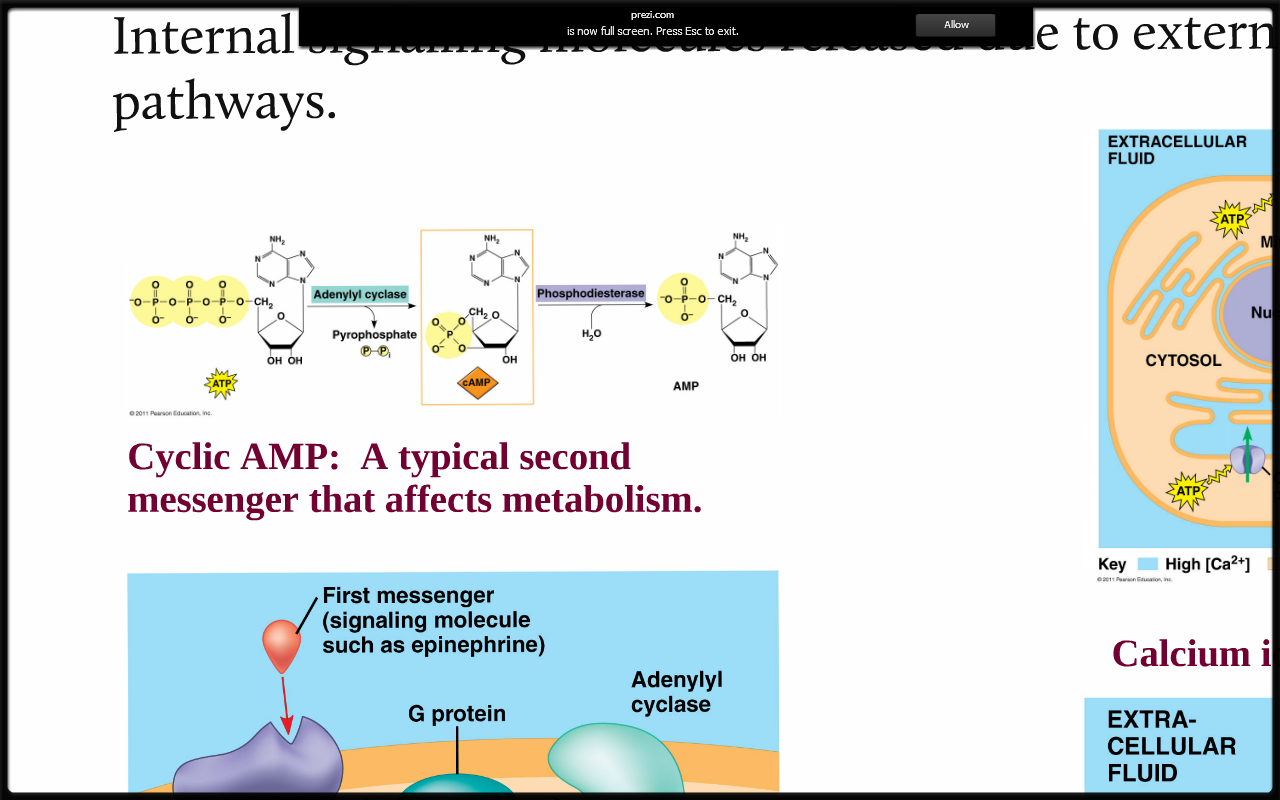 Production of c-AMP can 
activate other molecules
AMPLIFICATIONMORE FROM LESS
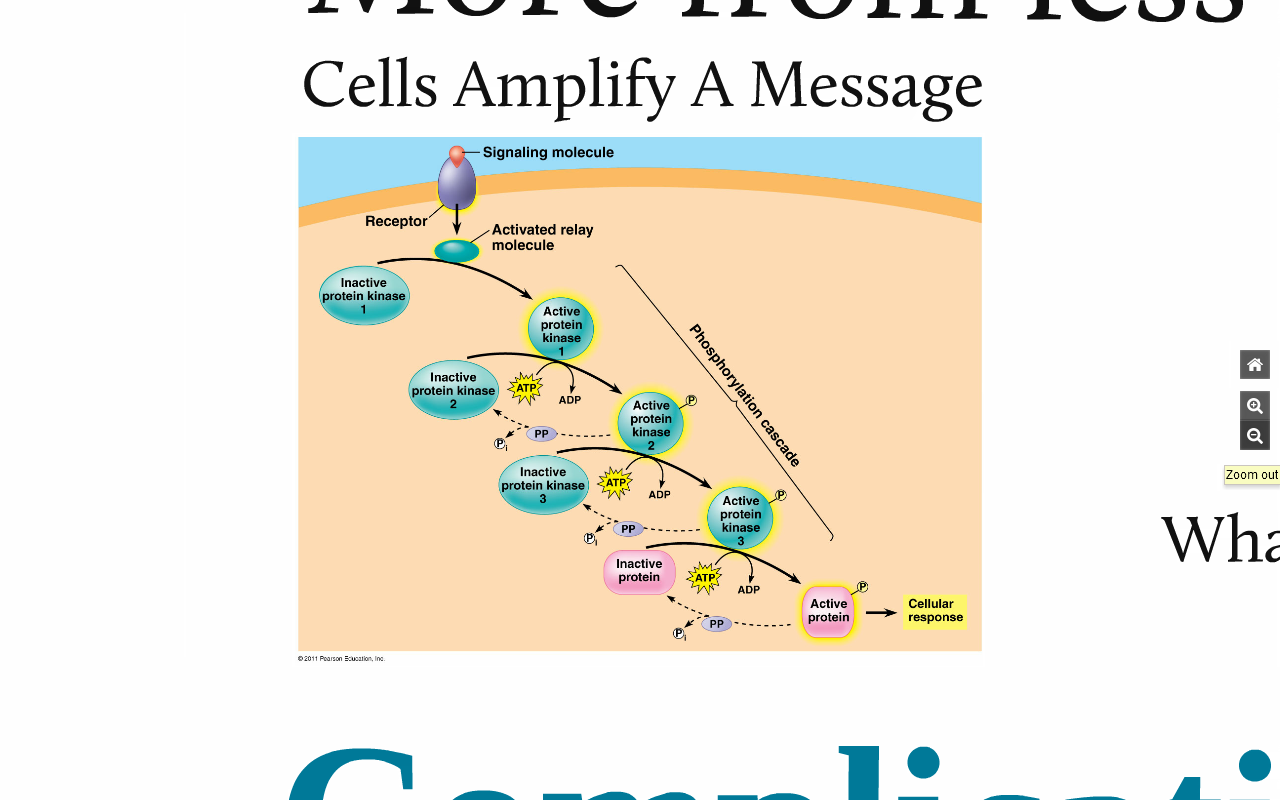 PHOSPHORYLATION CASCADEallows cells to AMPLIFY the original signal
The L
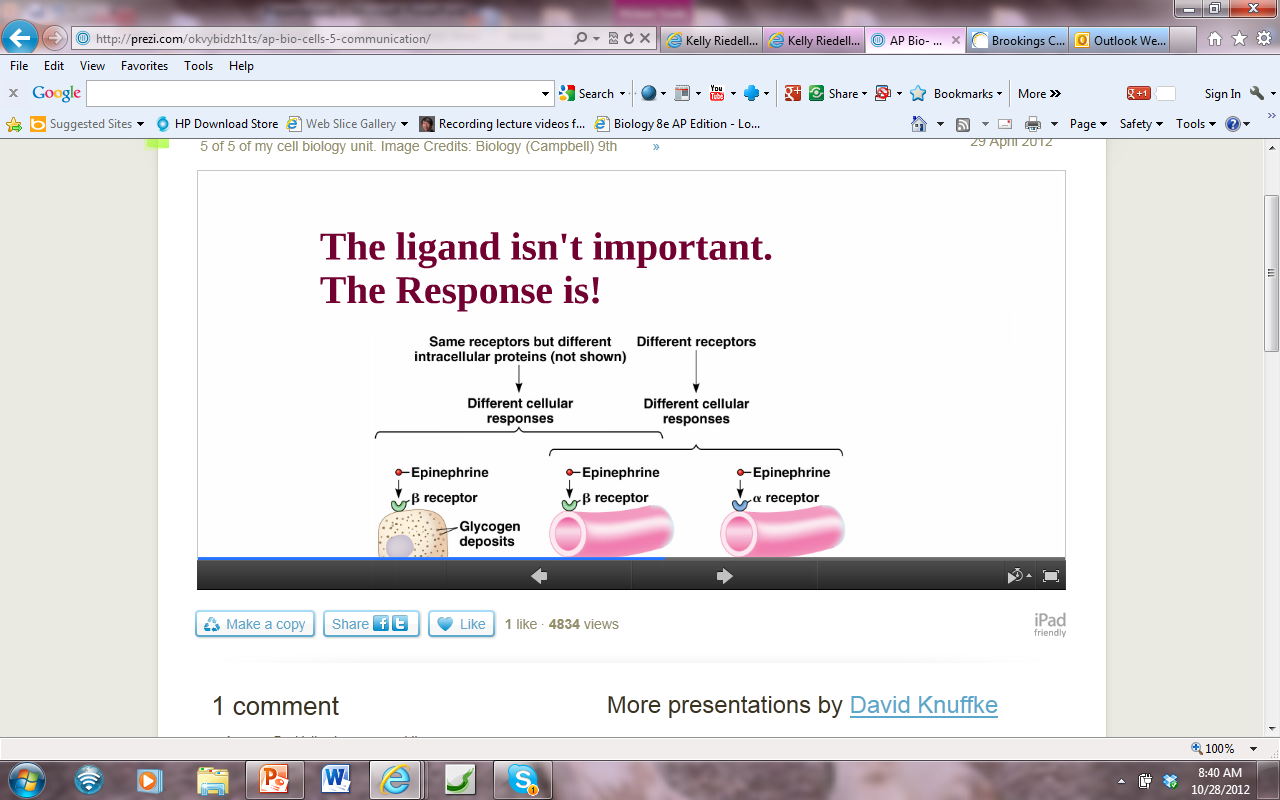 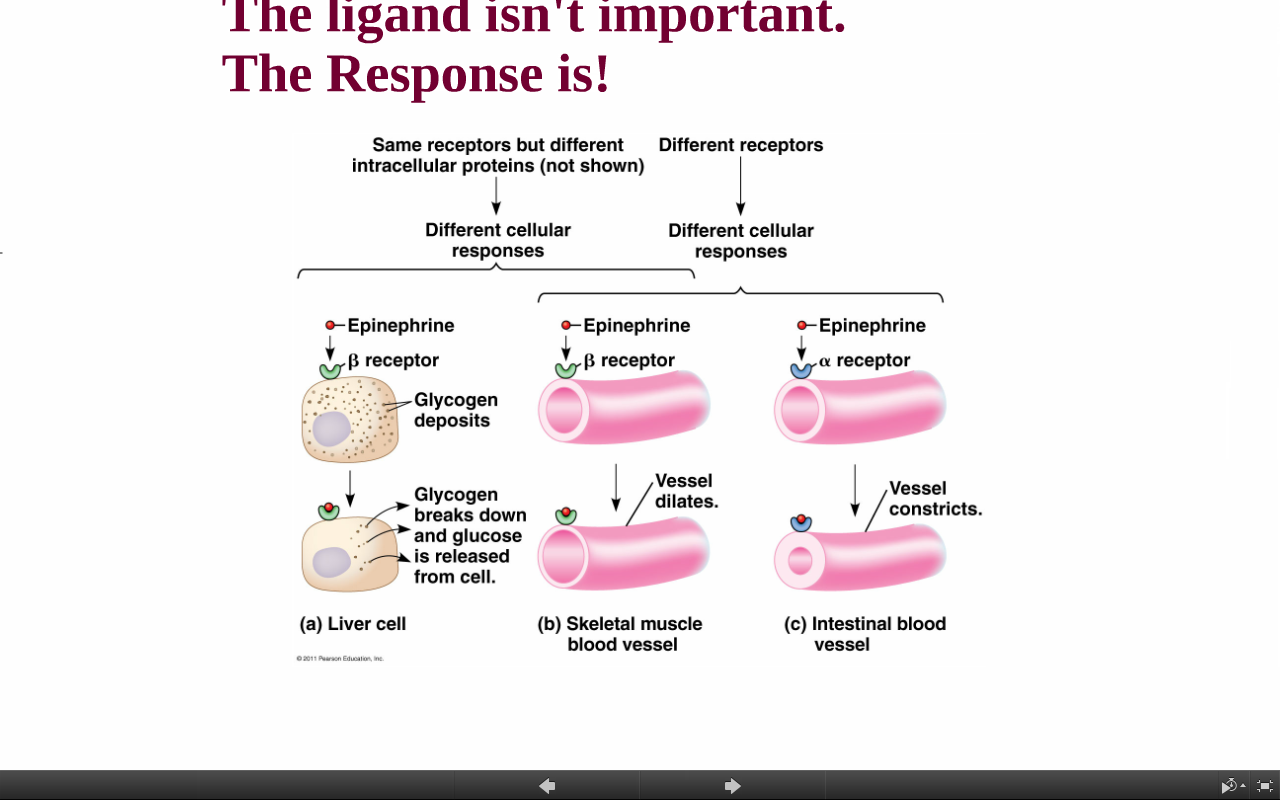 RESPONSEGene is turned on Message is made and translated into a protein that will do something
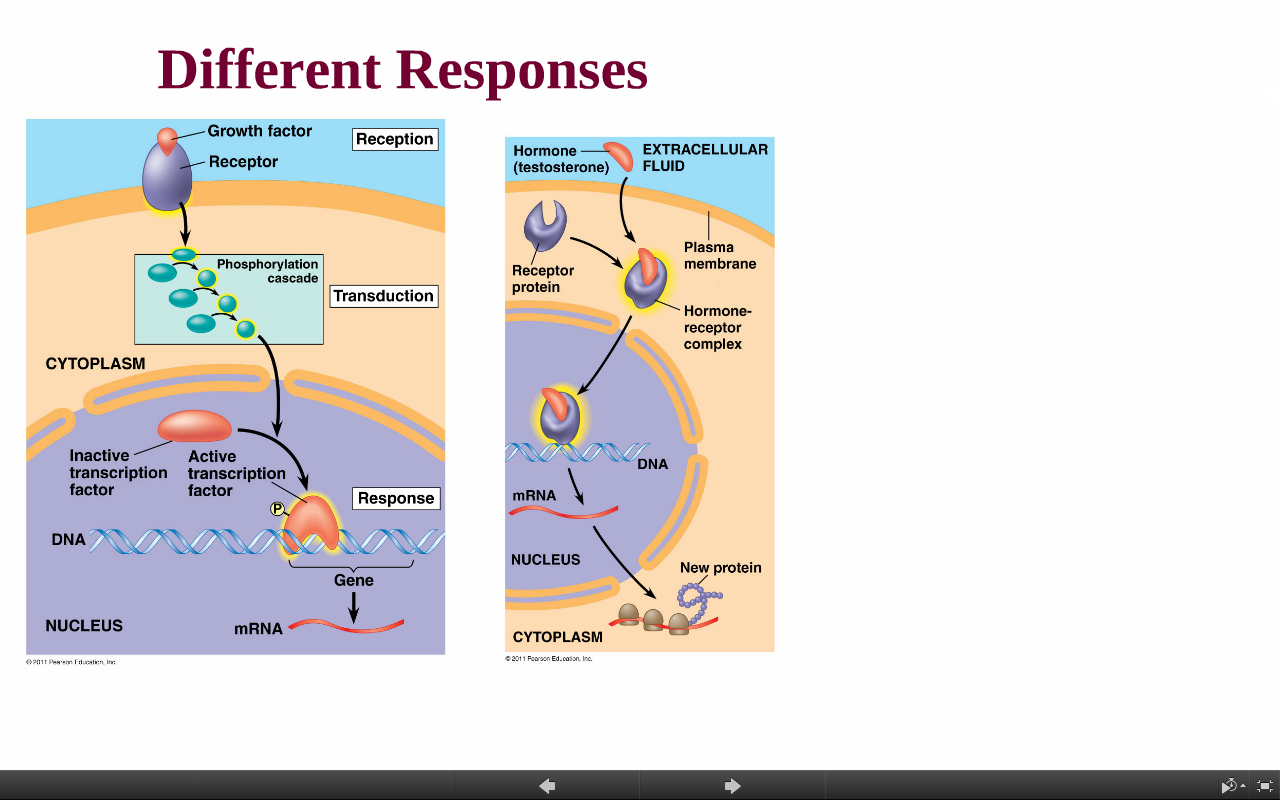